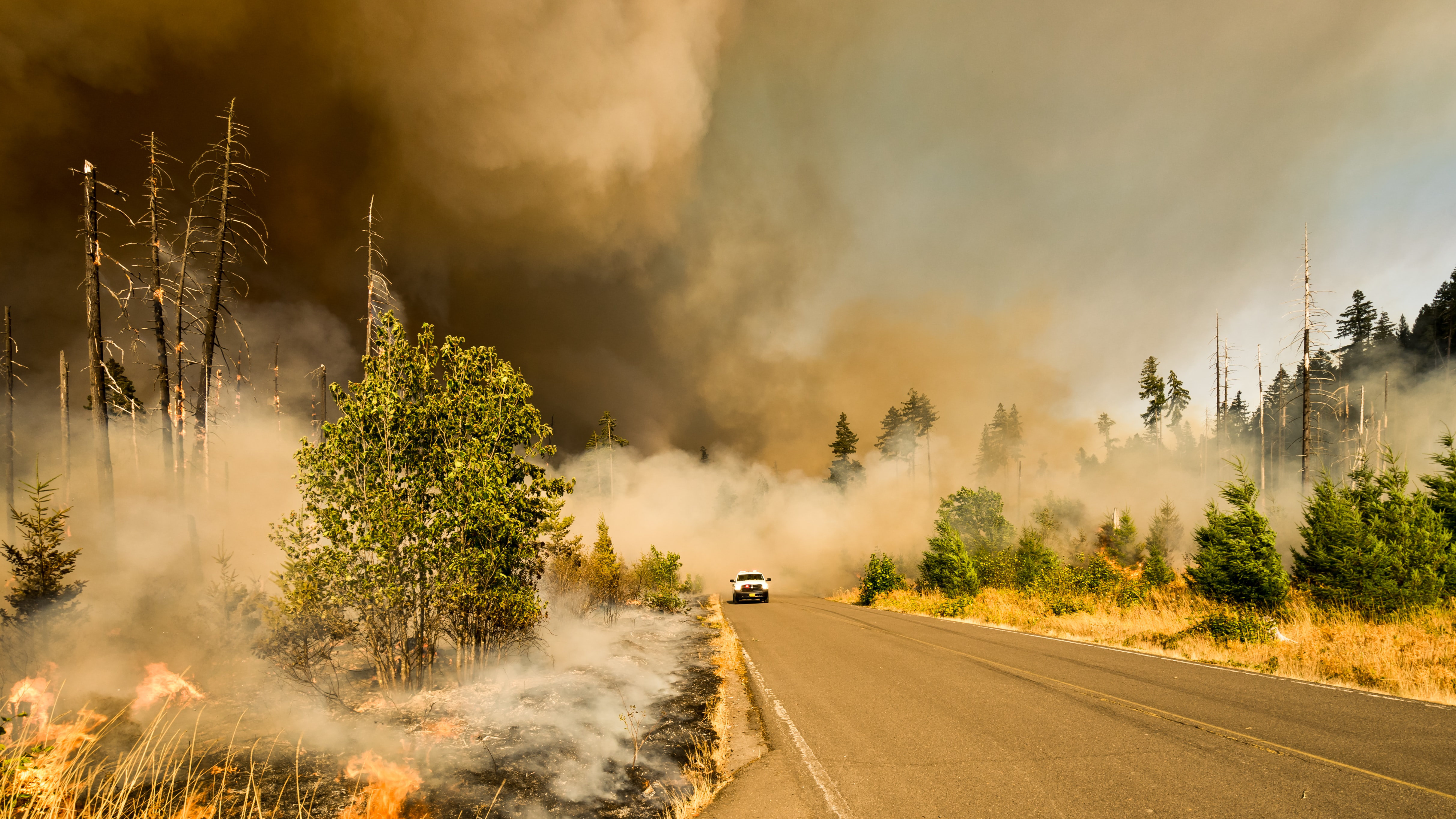 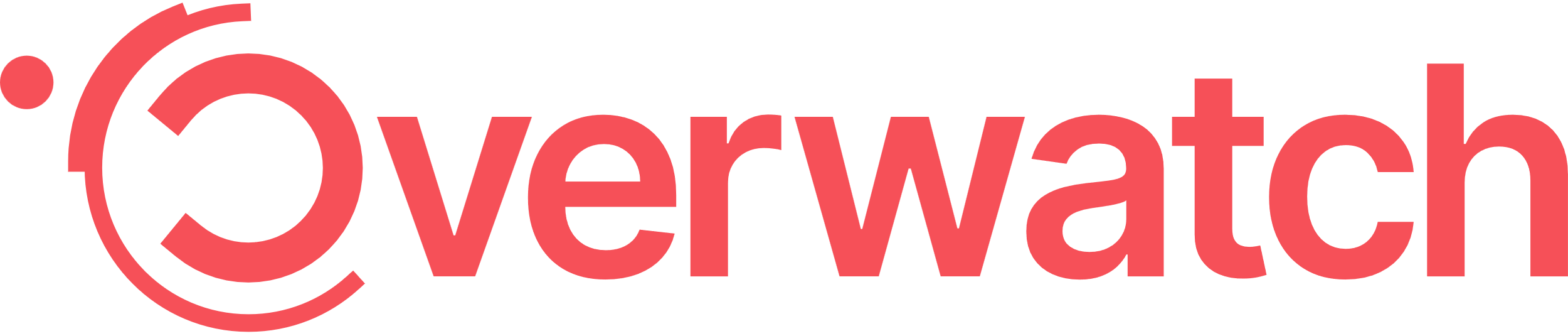 The OVERWATCH project: supporting emergency and crisis management for wildfires and floods
Davide Lisi, Ithaca S.r.l.
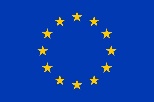 Project funded from the Horizon Europe call “HORIZON-EUSPA-2021”, topic HORIZON-EUSPA-2021-SPACE-02-52, under agreement No. 101082320
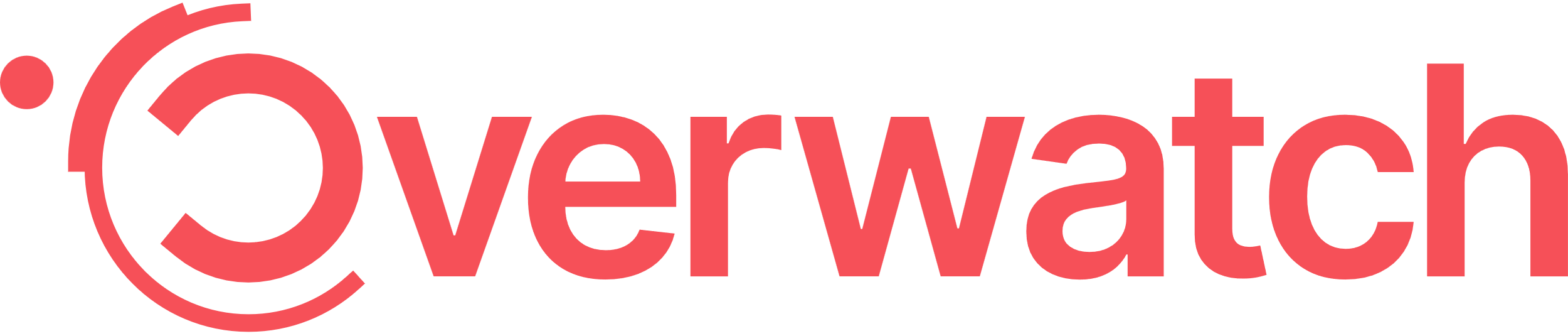 Aim of the project
The OVERWATCH project seeks to develop an integrated holographic crisis management system to enhance communication, information gathering and coordination among disaster response teams.

Several key technologies are involved: earth observation data, drones, artificial intelligence and augmented reality.

The project continuously involves stakeholders, and at the end of the project the OVERWATCH technologies will be tested and validated on the field,  through two demonstrators.
.
Project status
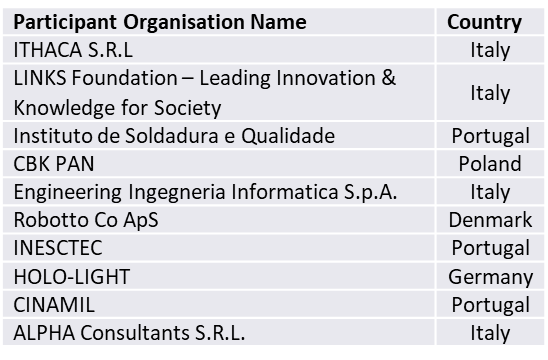 Duration: 36 months, currently in M26

Start date: November 2022

Consortium: 10 partners from 5 European countries, represented by 5 Industrial/SMEs, 5 Research & Technology Organisations (of which 2 are also Public Organisations)
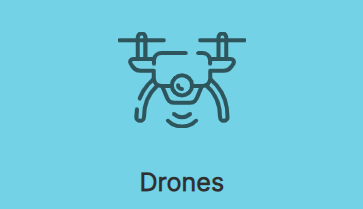 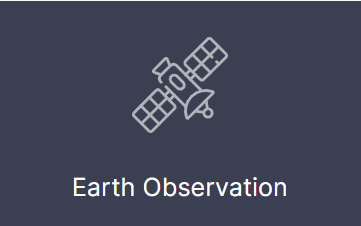 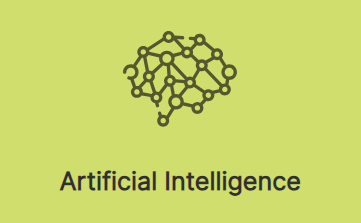 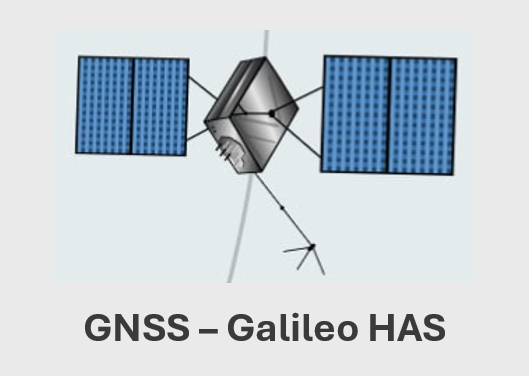 Leveraging technologies
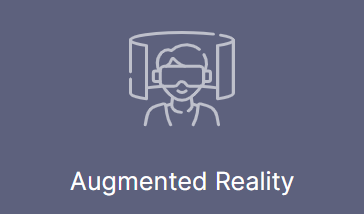 System concept
The system is divided in two sections: the services and the platform.

The service layer provides useful data based on earth observation data, drone acquisitions and/or legacy systems, as well as mission management modules.

The platform layer gathers all the required information, manages the interactions between modules and provides the results to the final user through the frontend modules.
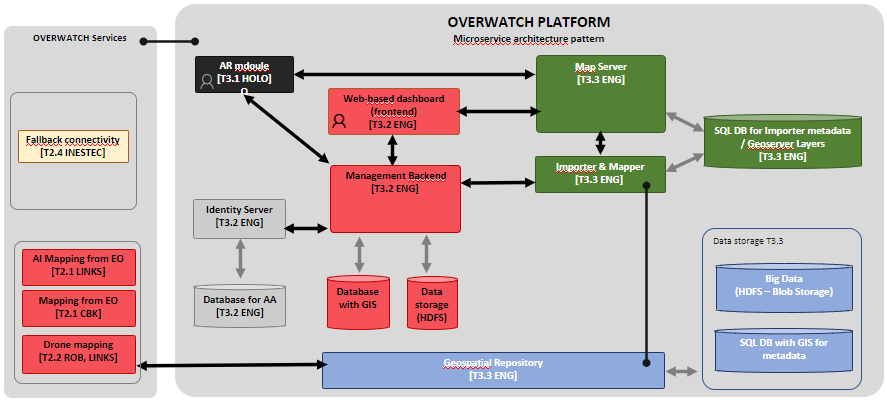 Project concept
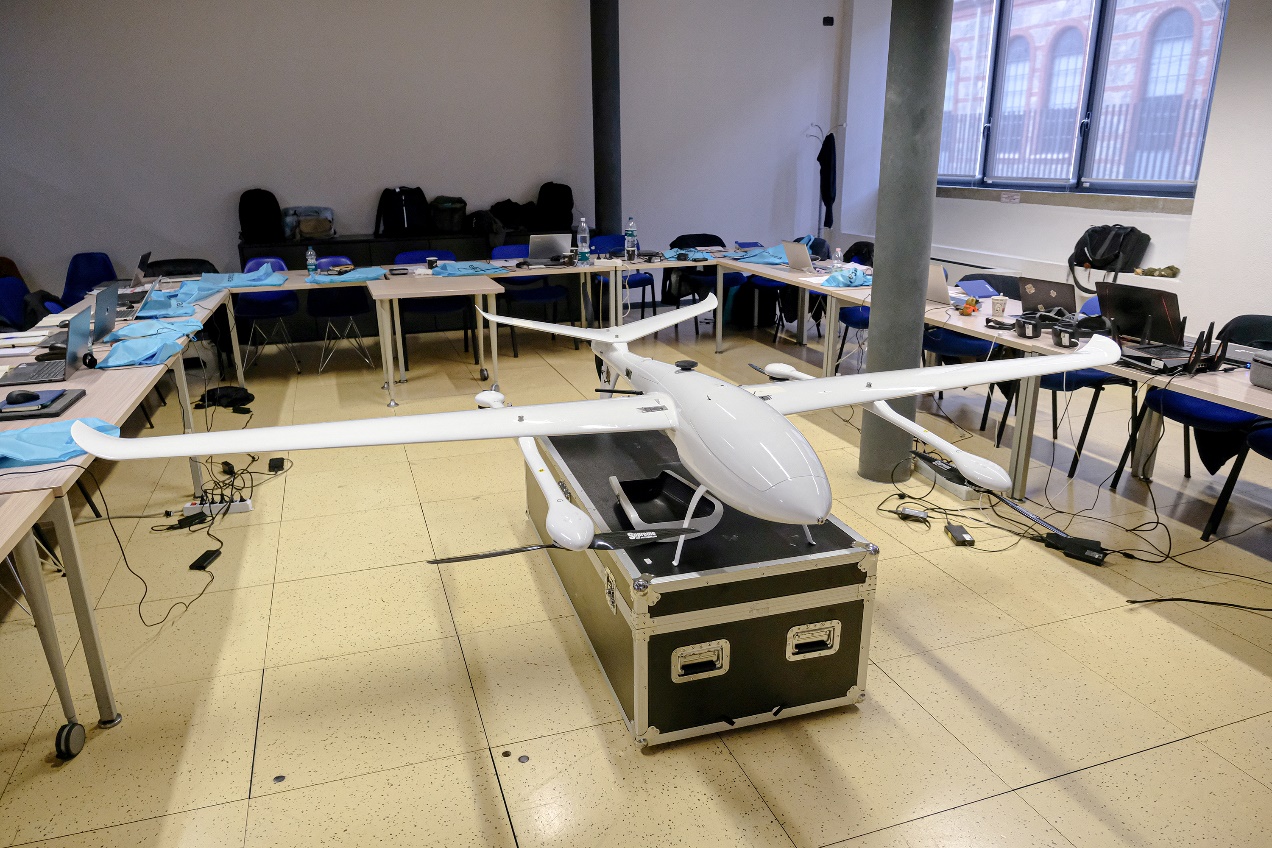 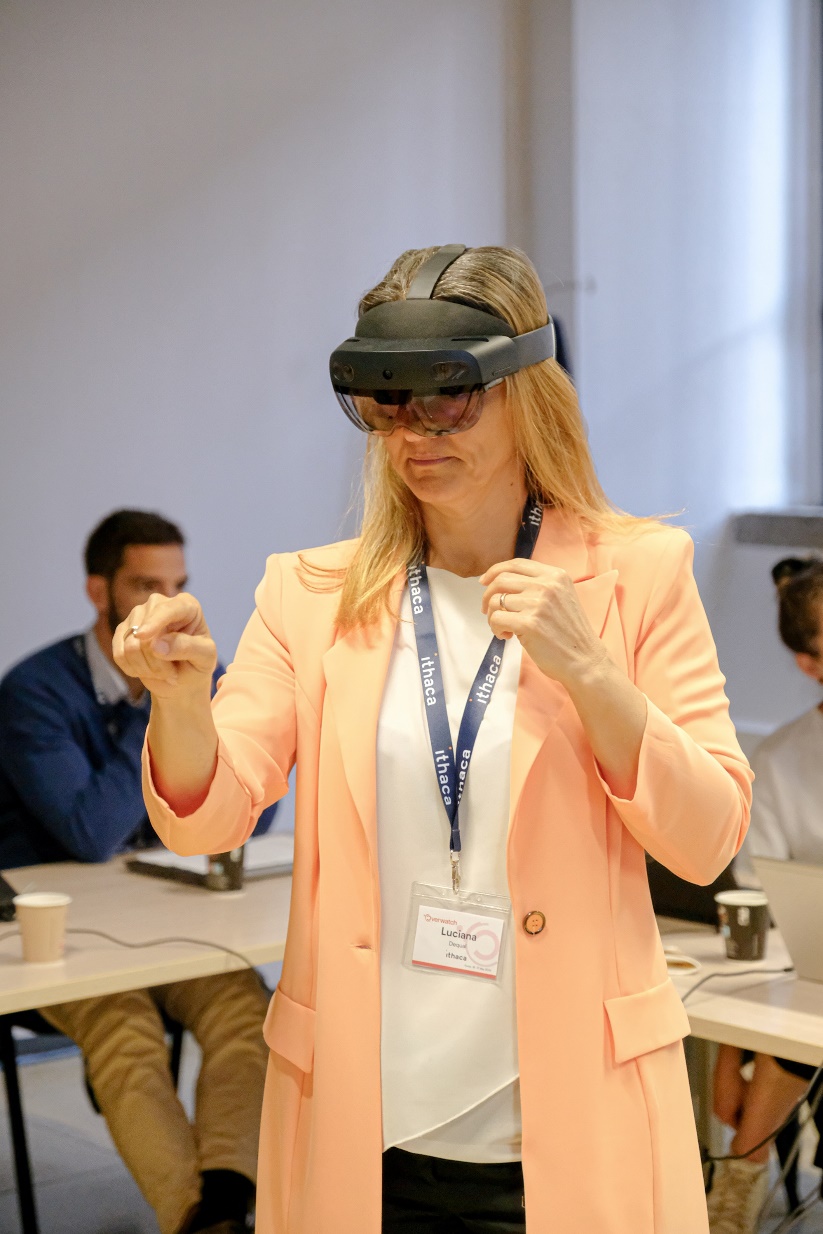 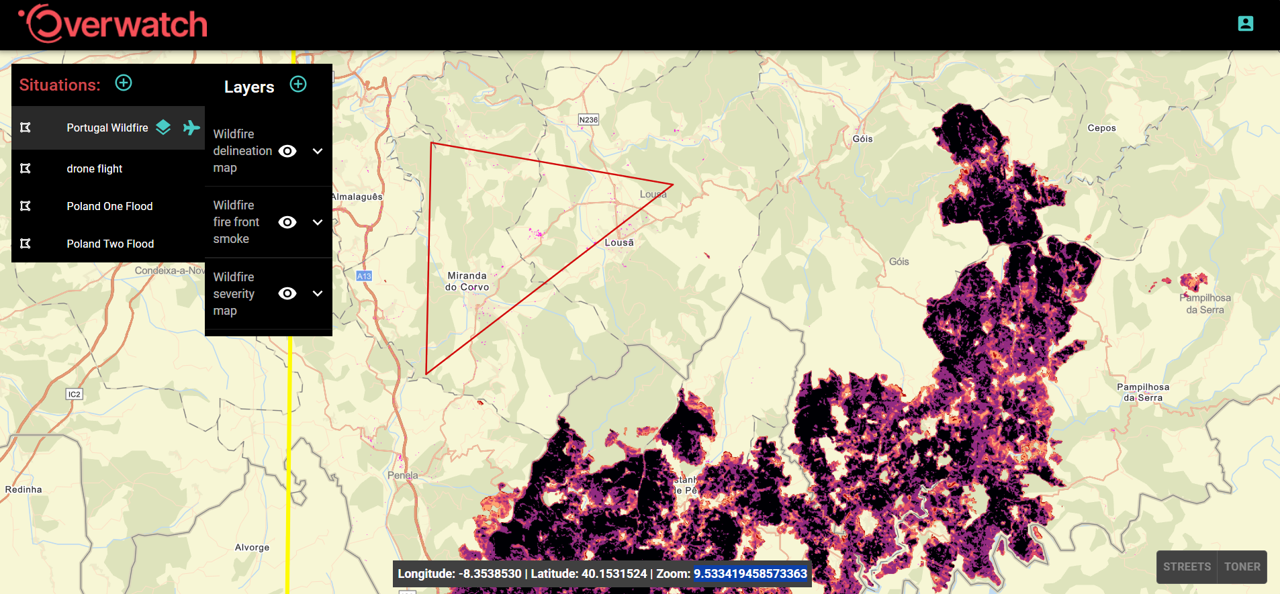 A web-based dashboard provides a more classical approach to the visualization and interaction with the produced data
The Augumented Reality frontend and the 3D holographic content can be accessed using an AR device.
Drone mapping is performed using a VTOL drone, equipped with RGB, thermal cameras and a LIDAR sensor.
Drones (Mapping)
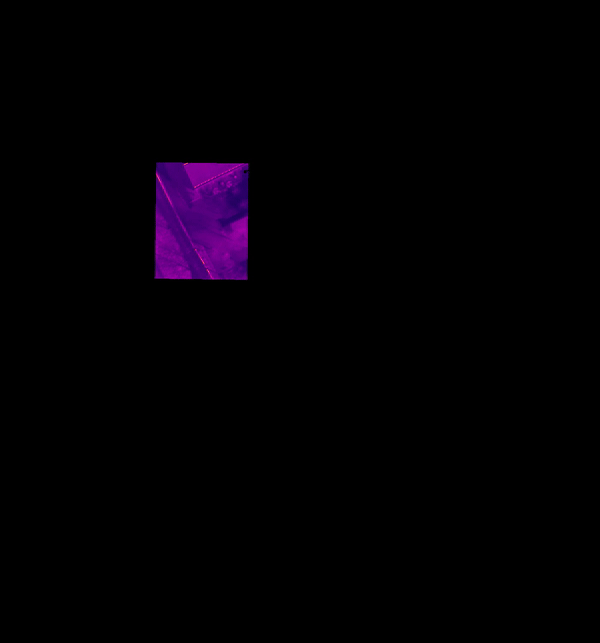 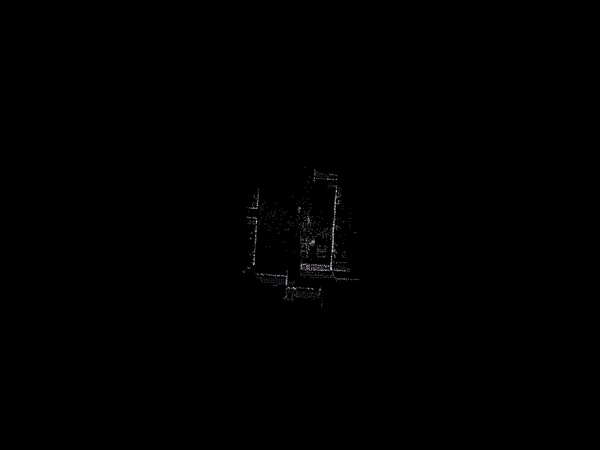 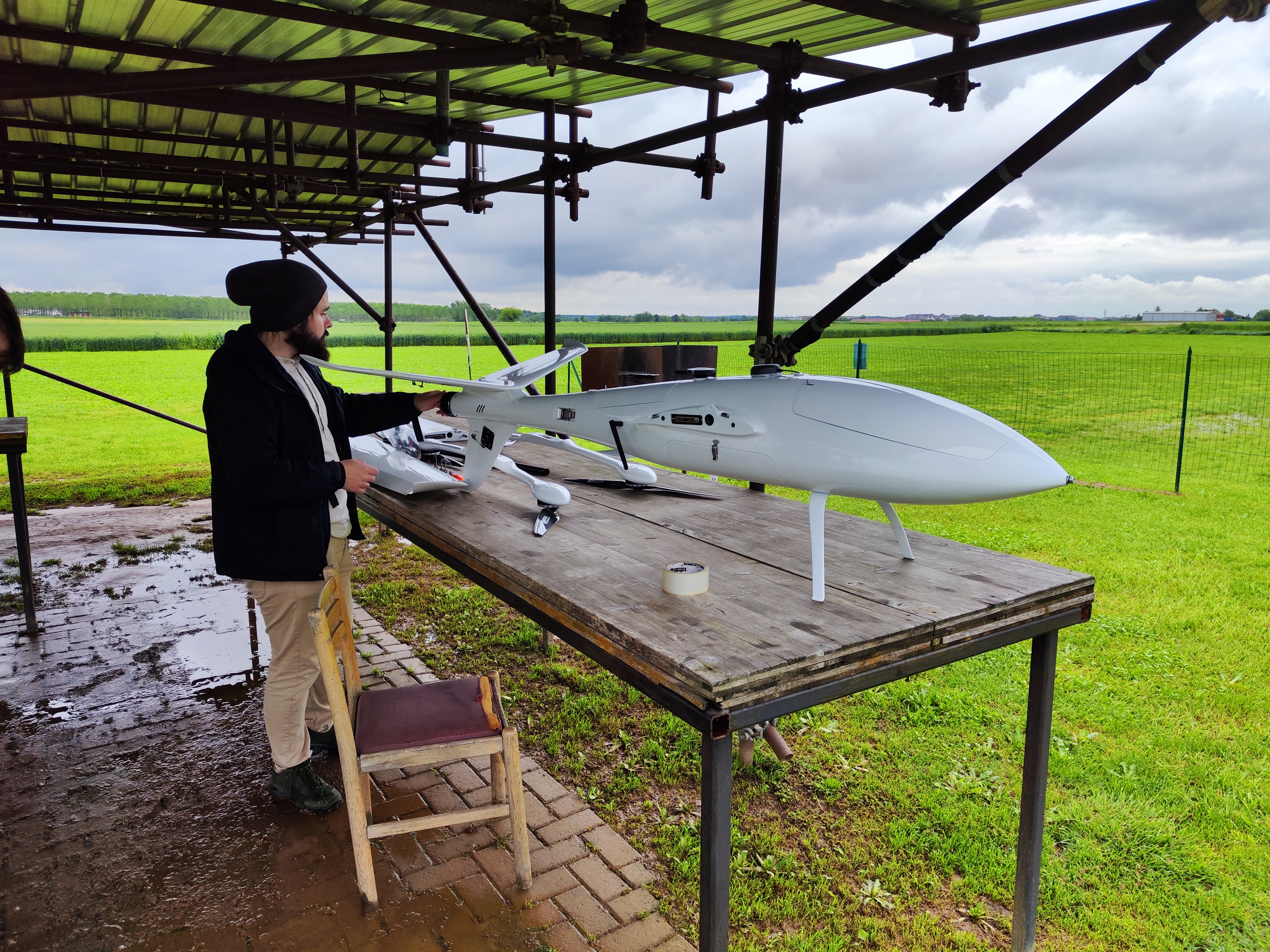 Augmented Reality
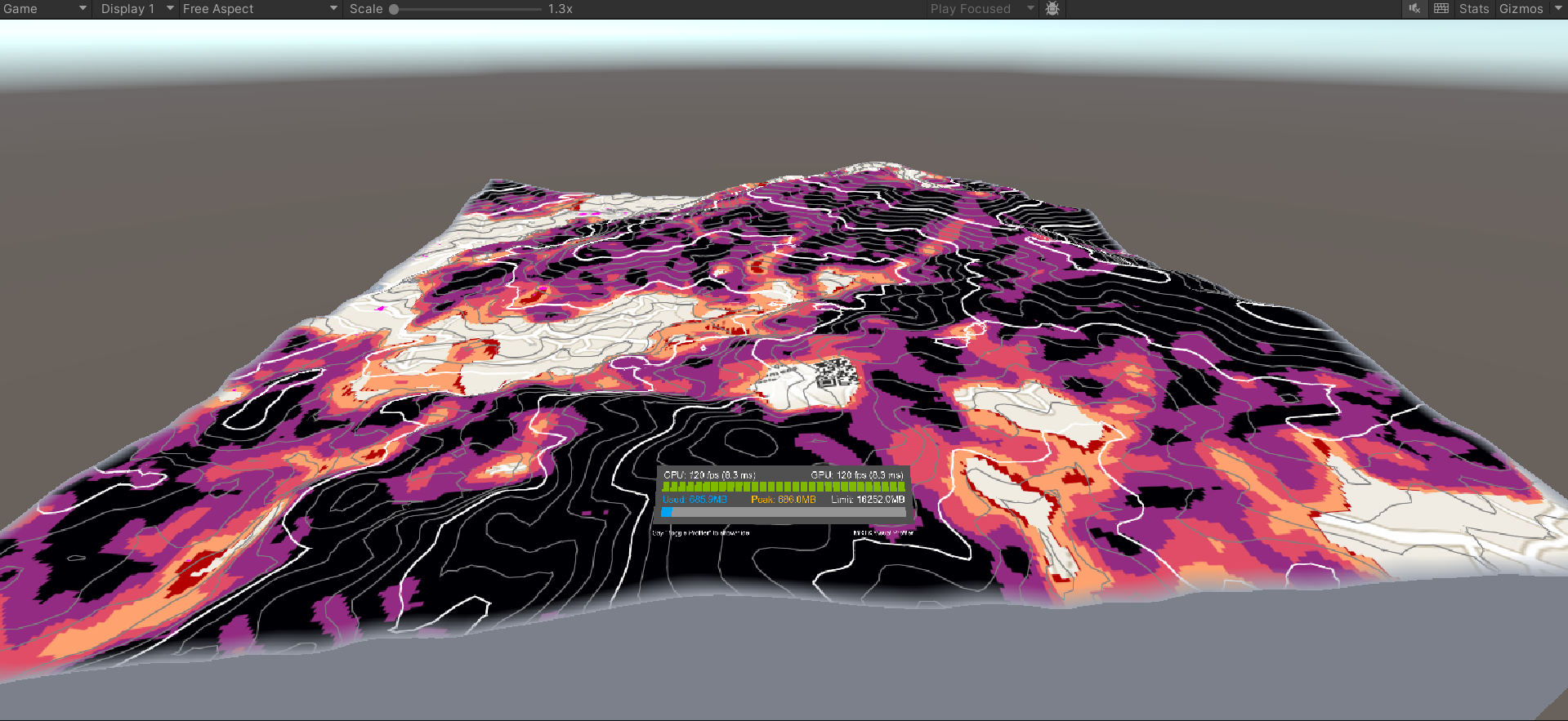 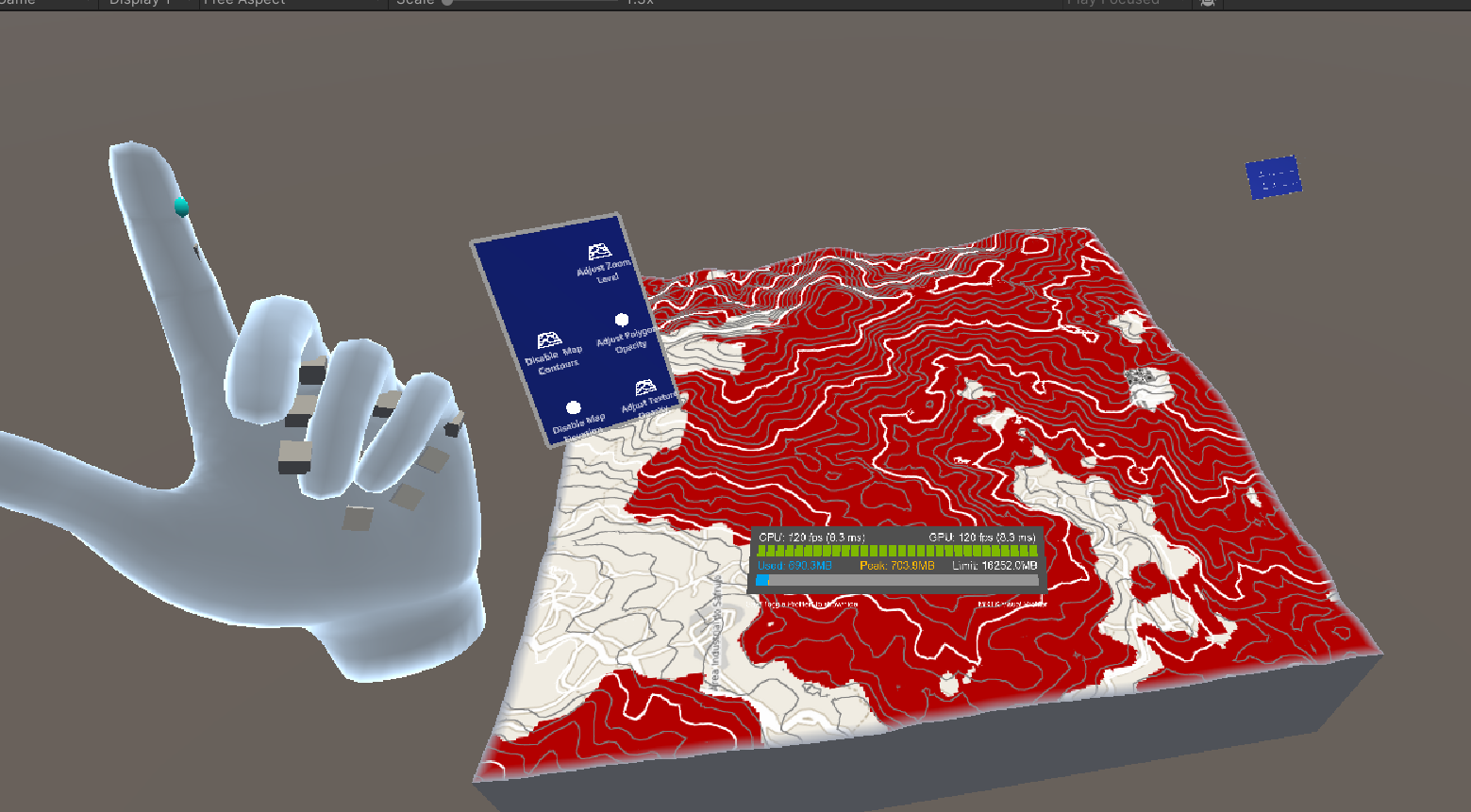 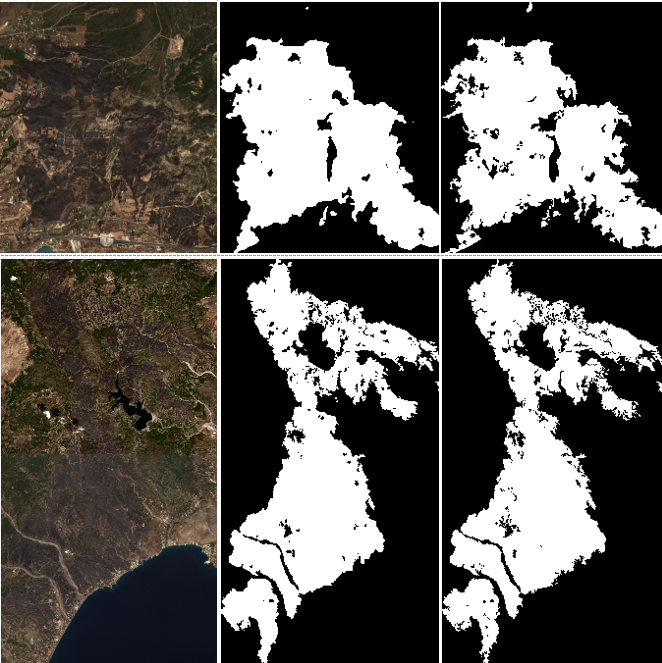 Wildfires mapping
ML algorithms for delineation and severity
CEMS annotations were used to train the algorithm that performs on-demand severity and delination of burned areas:https://doi.org/10.57967/hf/2047
The algorithm for the delineation was validated on more recent activations, outside of the training dataset
From left to right: Sentinel2 RGB composite, the prediction of the model and the CEMS RM reference data for EMSR674 and EMSR 675
Wildfires mapping : example
EMSR746: Wildfire in Attica region

Pre-event Sentinel-2 23/06/2024
Burned area delineationPost-event Sentinel-2
12/08/2024
Active flames extraction

Post-event Sentinel-2 12/08/2024
Burn Severity estimation

Post-event Sentinel-2
12/08/2024
[Speaker Notes: Here we can see the four outputs of the model for a even more recent activation, from this summer: EMSR674, wildfire in attica regione. The burned area was way bigger than that, but I zoomed to show a bit better the details. You can see the delienation, the active flames that were extracted and the estimation of the burn severity, which has 4 classes from no damage to completely damaged. The outputs are generated using only post-event images. Severity was still not validated as the delineation, but it is in the planes.]
Flood mapping
Continuous monitoring service and on-demand service
Training dataset for the on-demand delineation service was produced using CEMS annotations https://doi.org/10.57967/hf/2055 
Validation on recent activations not yet performed, but planned
In the image: Post event Sentinel-1 relative to the activation EMSR561 Floods in Malawi and the relative output of the model. In blue, existing water, in cyan flooded areas
What is next?
All the modules of the OVERWATCH system have been developed, and are being refined and/or validated

System integration to link all the modules together is undergoing, as well as an iterative fine-tuning

We are collecting usability feedback from end users

Most importantly, two demonstration events are planned to be hosted in Poland and Portugal, which are the use case countries. The demonstrators will be pivotal to detect potential criticalities and to test out the system in a real environment
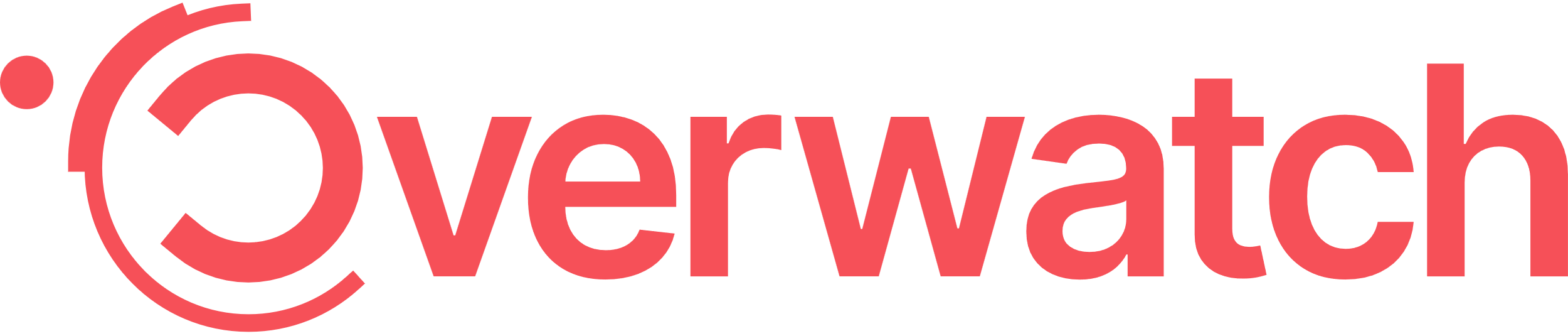 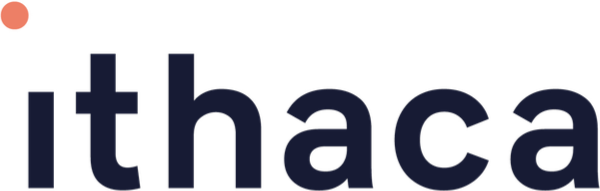 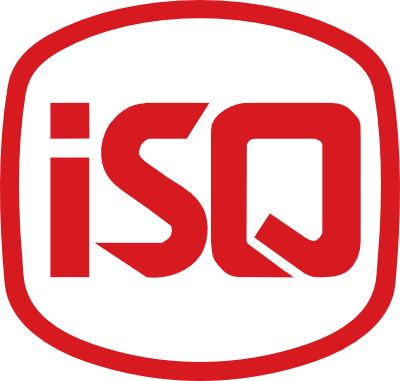 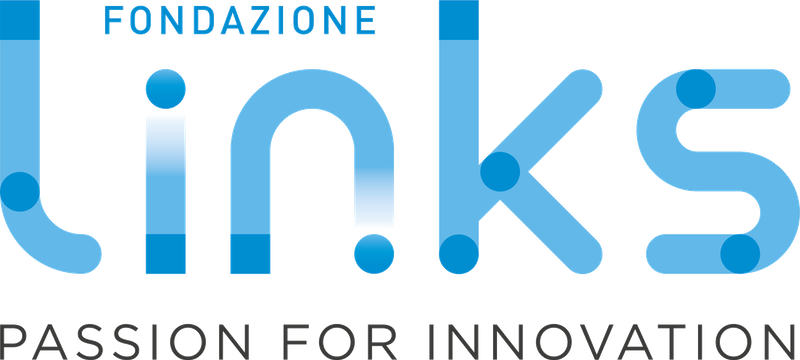 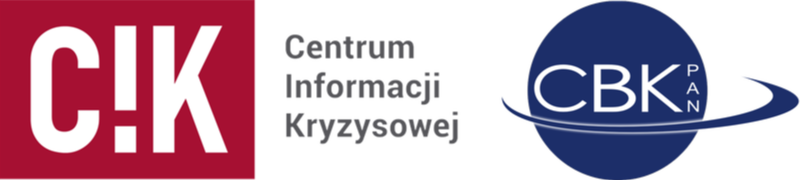 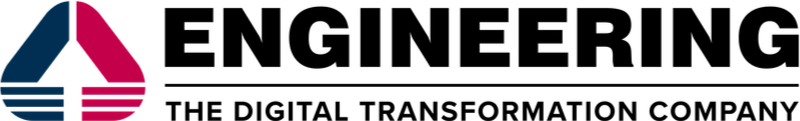 Keep in touch!
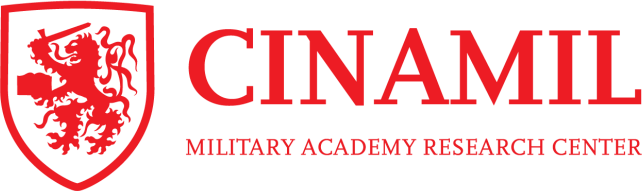 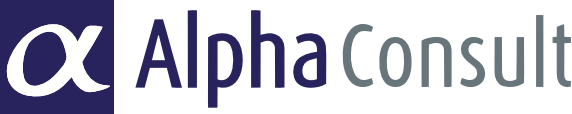 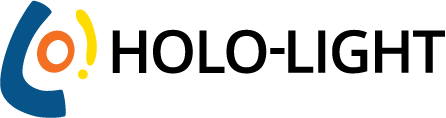 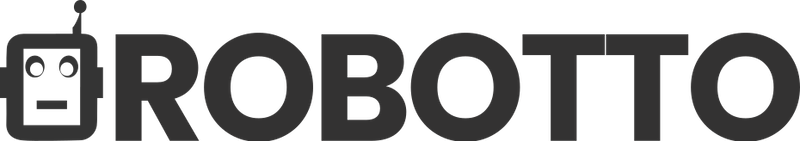 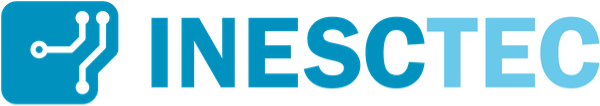 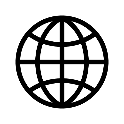 https://overwatchproject.eu/en/ 	
	https://x.com/Overwatch_EU
	https://www.linkedin.com/company/overwatch-project/
	https://www.facebook.com/profile.php?id=100090566534903
	https://www.youtube.com/channel/UCAPx-h04IGpstPHbpg3uibw
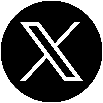 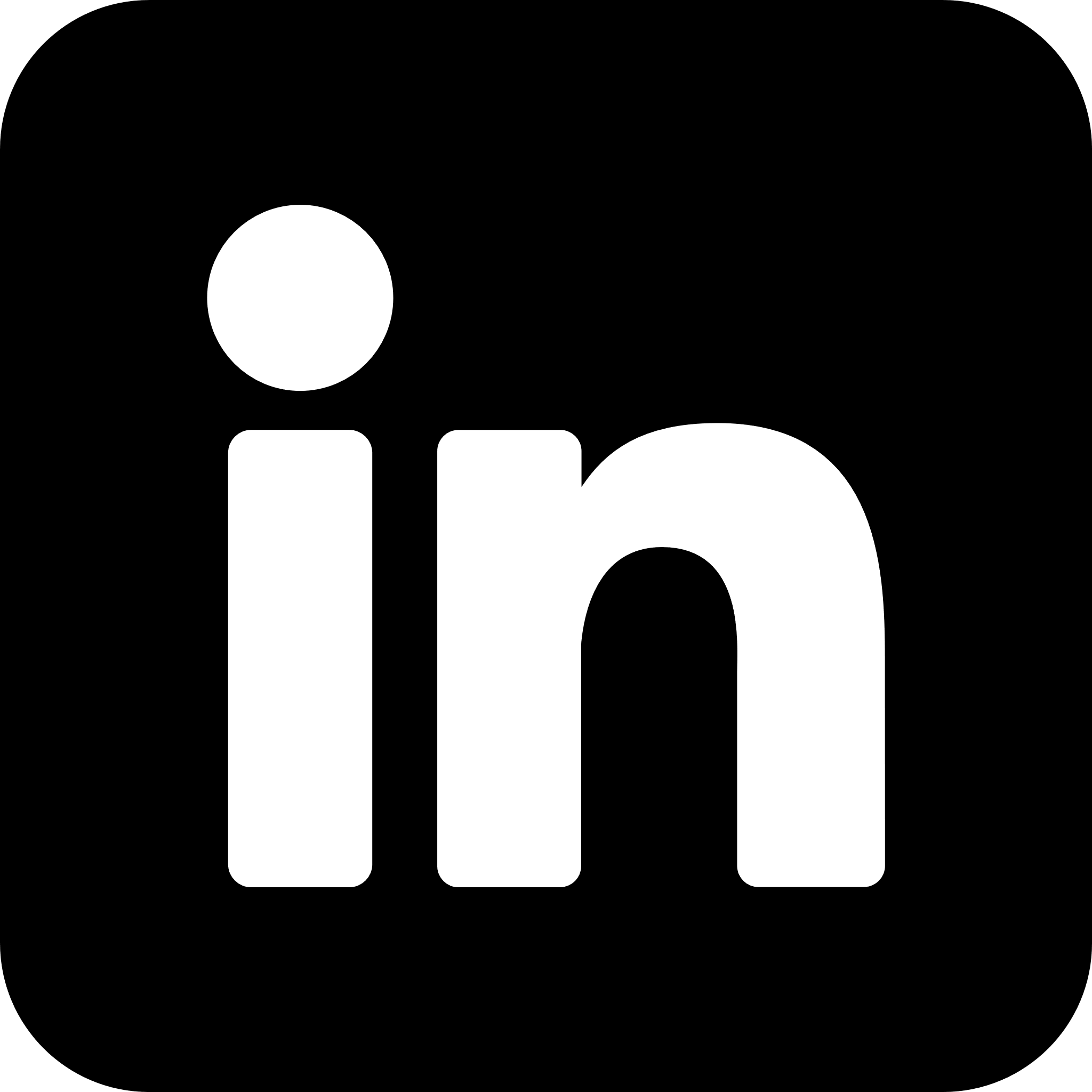 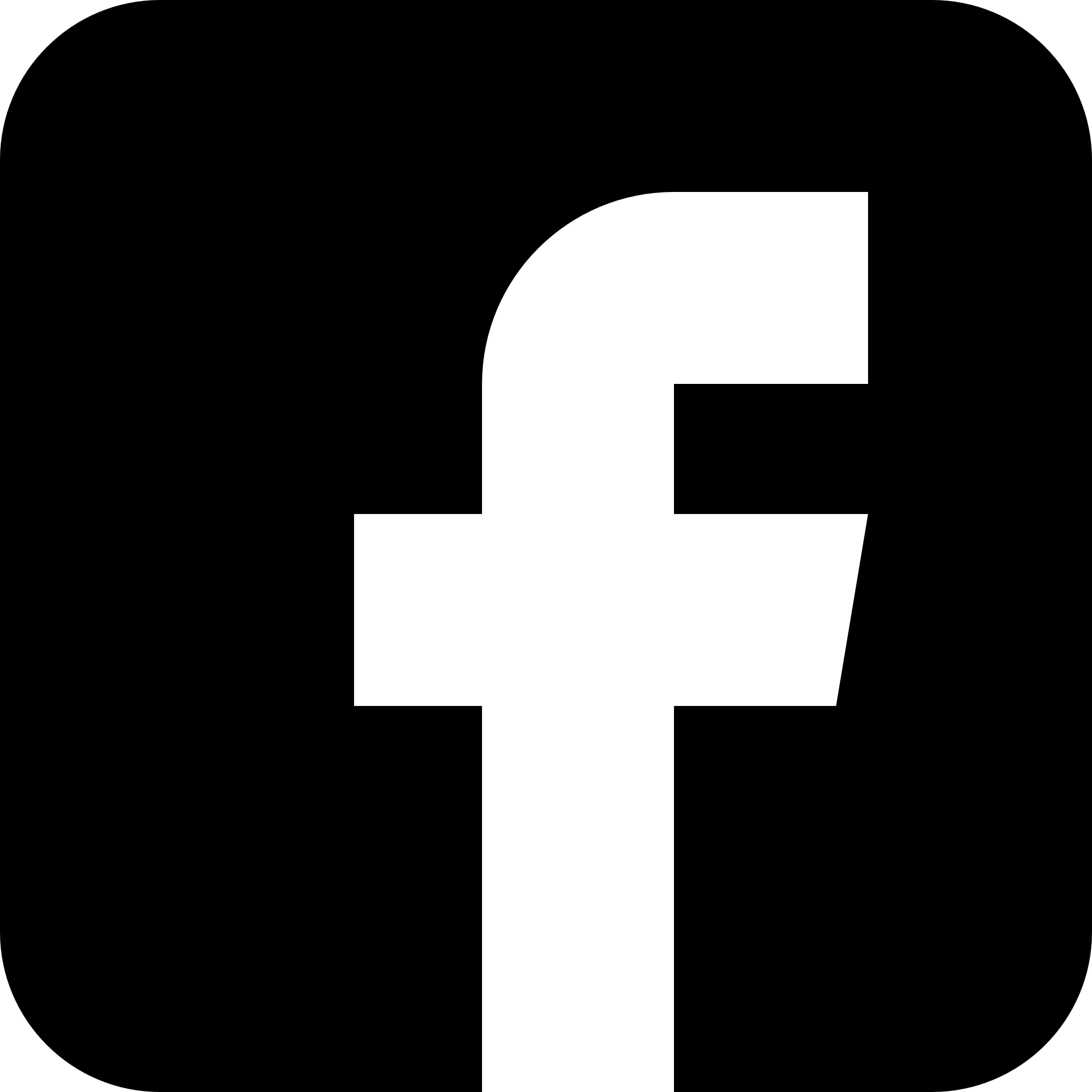 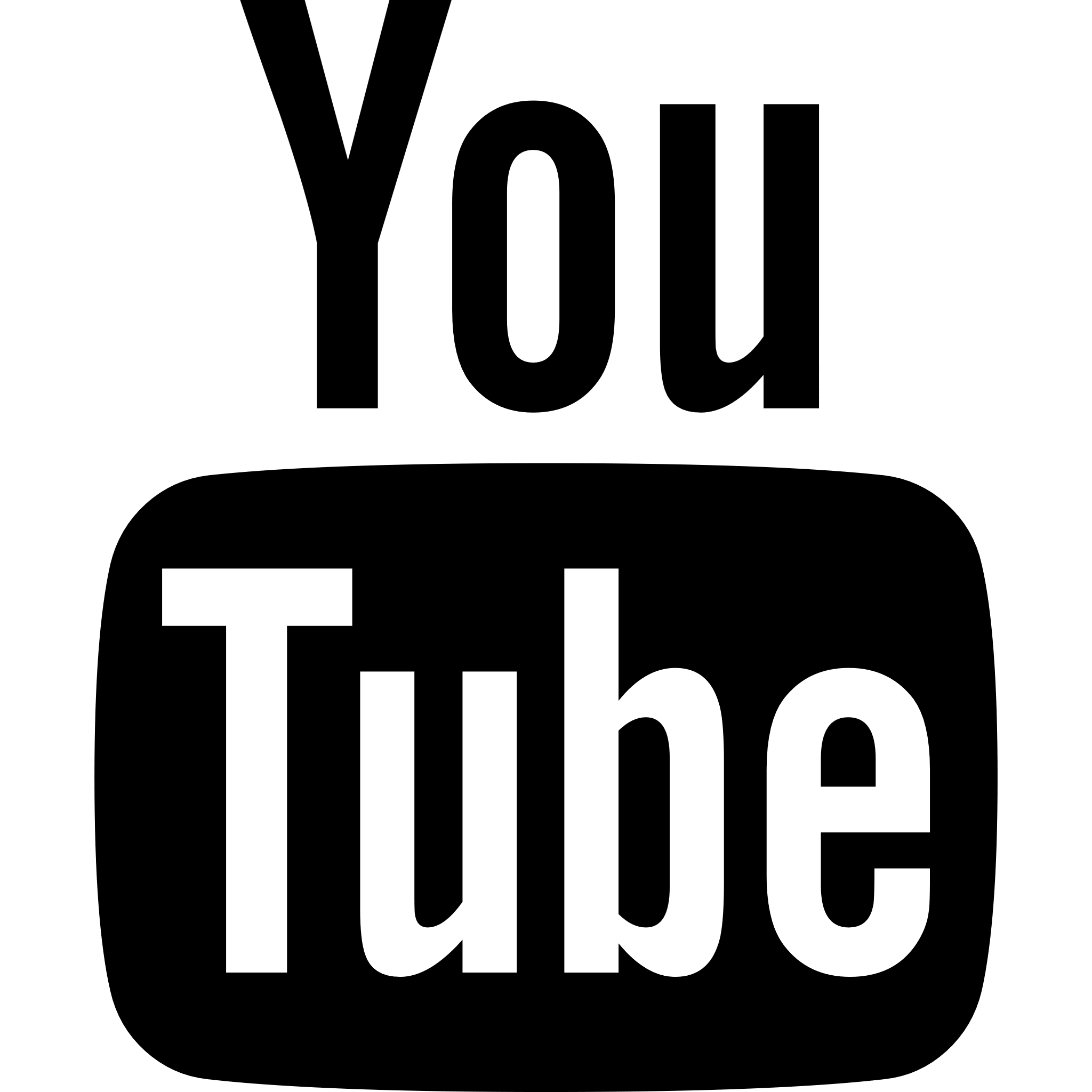